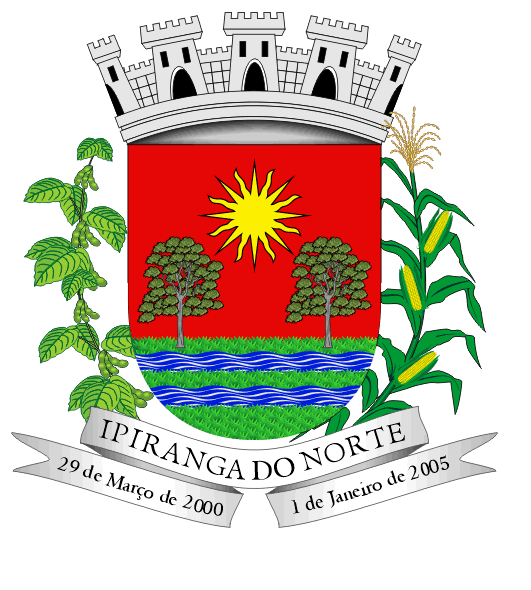 Audiência Pública Projeto de Lei LDO 2022
Município de Ipiranga do Norte - MT
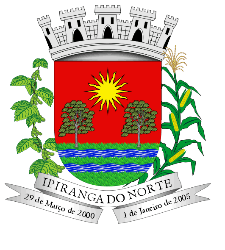 OBJETIVOS DA  AUDIÊNCIA PÚBLICA
Apresentação e discussão das Diretrizes Orçamentárias e demais Metas Prioritárias para o exercício de 2022;
Fundamentação legal:
Lei de Responsabilidade Fiscal – art.48;
Lei Federal 10.257/2001 – Estatuto das Cidades - art. 44.
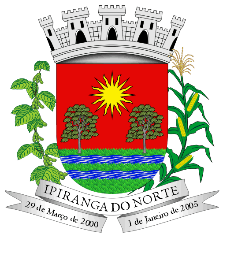 DIRETRIZES ORÇAMENTÁRIAS
CONCEITO
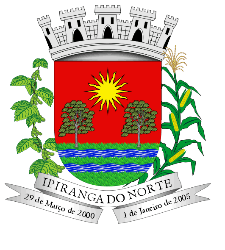 DIRETRIZES ORÇAMENTÁRIAS
Constituem-se no conjunto de instruções e regras para à concretização de um plano de ação governamental.
É um instrumento de planejamento, onde entre outros objetivos, destacam-se aqueles voltados para a elaboração, acompanhamento e execução do orçamento municipal.
Fundamentação legal:
Constituição Federal - art. 165;
Lei de Responsabilidade Fiscal artigo 4º.
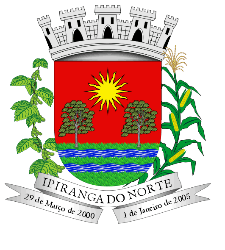 DIRETRIZES ORÇAMENTÁRIAS
Sua principal função é selecionar, dentre as ações previstas no PPA, aquelas que terão prioridade na execução do orçamento do ano seguinte.
A LDO afunila ainda mais o planejamento, preparando a base em que o Orçamento irá se assentar.
Funciona como elo entre o PPA e o Orçamento.
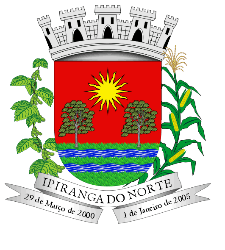 Instrumentos de Planejamento
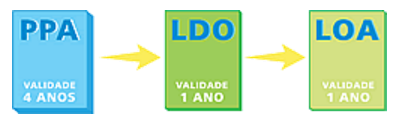 Programas com metas da Administração Pública para as despesas de capital e outras delas decorrentes para as relativas de duração continuada.
Compreenderá as metas e as prioridades para cada ano orientando a elaboração do projeto de Lei Orçamentaria Anual – LOA.
Proverá os recursos necessários para execução das ações ao alcance das metas.
Orientar
Planejar
Executar
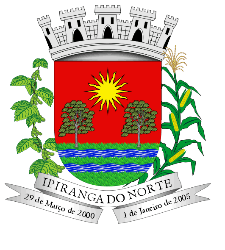 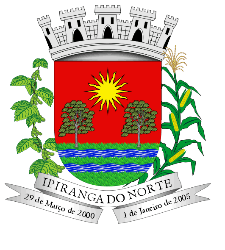 CONTÉUDO DA LDO
As metas e prioridades da Administração Pública;
Orientações para a elaboração da Lei Orçamentária;
Alterações na Legislação Tributária;
Estabelecer a política de aplicação das agências financeiras oficiais de fomento;
Concessão de vantagem, aumento de remuneração, a criação de cargos, a admissão de pessoal, e alteração de carreiras.
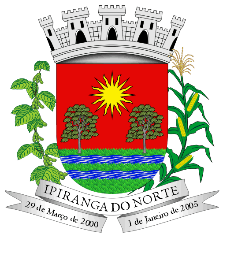 LEI DE DIRETRIZES ORÇAMENTÁRIAS(LDO)XLEI DE RESPONSABILIDADE FISCAL(LRF)
Equilíbrio entre receitas e despesas;
Critérios e formas de limitação de empenho;
Normas relativas ao controle de custos e à avaliação de resultados;
Demais condições e exigências para transferências de recursos a entidades públicas e privadas.
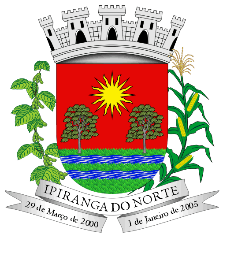 PROJEÇÃO DE RECEITA
CENÁRIO DE RECEITA PARA OS EXERCÍCIOS DE 2022 A 2024
PROJEÇÃO/CENÁRIO DA RECEITA
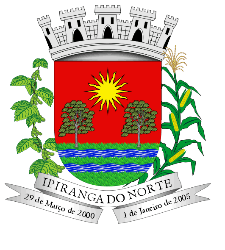 ANEXO DAS METAS E PRIORIDADES -PROJETO LDO EXERCÍCIO 2022
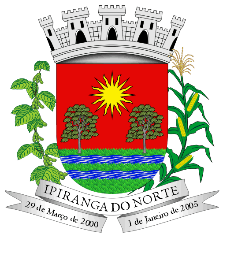 ANEXO DAS METAS E PRIORIDADES - PROJETO LDO EXERCÍCIO 2022
Esse Anexo contém o segmento da programação do PPA que merece atenção especial da administração na lei orçamentária do exercício financeiro que se segue.
As prioridades são elencadas por programas, produtos, meta físicas e metas financeiras.
Para fins de apresentação serão demonstrados os programas, ações e valores.
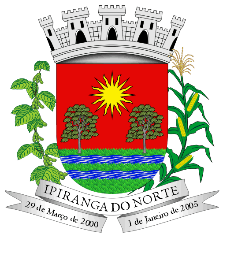 DISTRIBUIÇÃO POR ENTIDADE
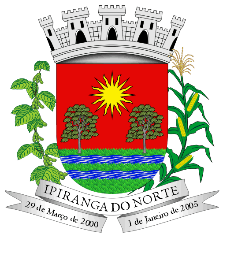 DISTRIBUIÇÃO POR SECRETARIA
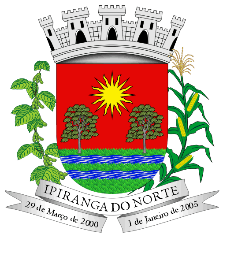 DISTRIBUIÇÃO POR PROGRAMAS
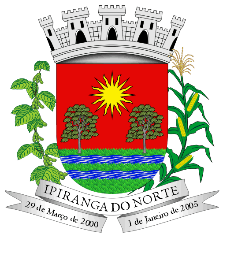 DISTRIBUIÇÃO POR PROGRAMAS
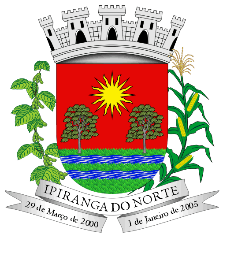 METAS E PRIORIDADES DA ADMINISTRAÇÃO
METAS POR ÓRGÃO/AÇÃO
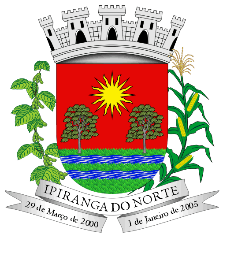 DISTRIBUIÇÃO POR ÓRGÃO/AÇÃO
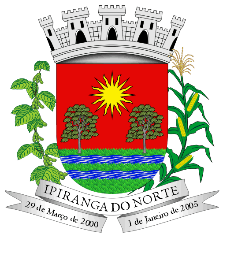 DISTRIBUIÇÃO POR ÓRGÃO/AÇÃO
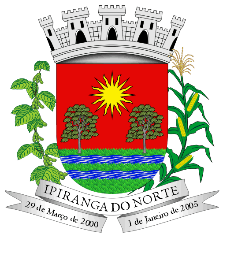 DISTRIBUIÇÃO POR ÓRGÃO/AÇÃO
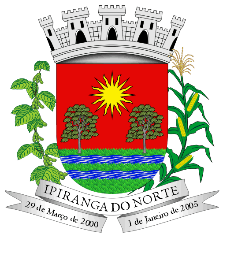 DISTRIBUIÇÃO POR ÓRGÃO/AÇÃO
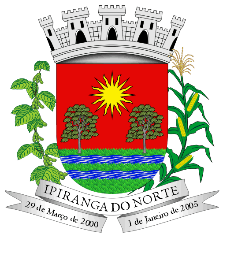 DISTRIBUIÇÃO POR ÓRGÃO/AÇÃO
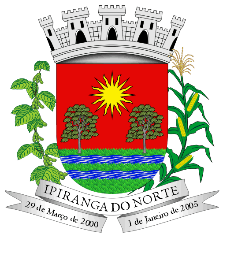 DISTRIBUIÇÃO POR ÓRGÃO/AÇÃO
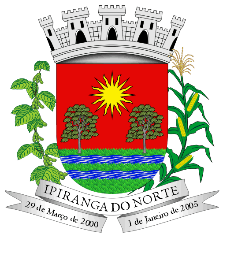 DISTRIBUIÇÃO POR ÓRGÃO/AÇÃO
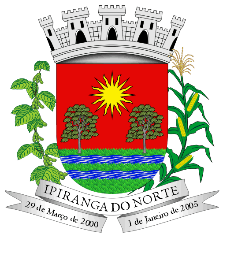 DISTRIBUIÇÃO POR ÓRGÃO/AÇÃO
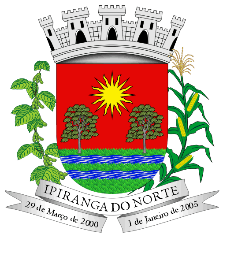 DISTRIBUIÇÃO POR ÓRGÃO/AÇÃO
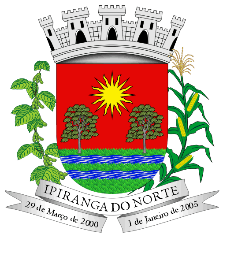 DISTRIBUIÇÃO POR ÓRGÃO/AÇÃO
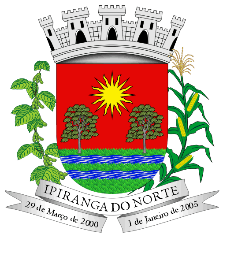 DISTRIBUIÇÃO POR NATUREZA DE DESPESA
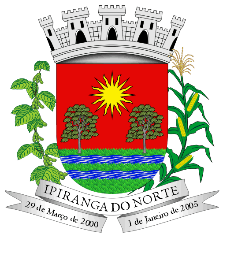 METAS FISCAIS 2022
METAS DE RESULTADO PRIMÁRIO E NOMINAL
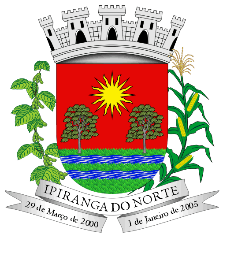 METAS FISCAIS 2022
CONCEITOS:

RECEITAS PRIMÁRIAS: DECORREM DE ATIVIDADE FISCAL DO GOVERNO. EX: RECEITAS TRIBUTÁRIAS, RECEITAS DE TRANSFERÊNCIAS.
DESPESAS PRIMÁRIAS: GASTOS NECESSÁRIOS PARA PROMOVER OS SERVIÇOS PÚBLICOS, DESCONSIDERANDO EMPRÉSTIMOS/FINANCIAMENTOS. EX: PESSOAL, CUSTEIO E INVESTIMENTOS.
RESULTADO PRIMÁRIO: INDICA SE NÍVEIS DE GASTOS ORÇAMENTÁRIOS SÃO COMPATÍVEIS COM SUA ARRECADAÇÃO.
DÍVIDA CONSOLIDADA: OBRIGAÇÕES FINANCEIRAS PARA AMORTIZAÇÃO EM PRAZO SUPERIOR A 12 MESES.
DÍVIDA CONSOLIDADA LÍQUIDA: DÍVIDA LÍQUIDA EM RELAÇÃO AOS VALORES EM CAIXA.
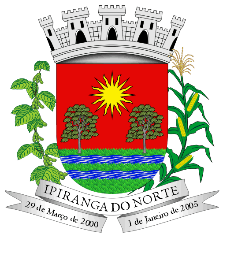 “O futuro dependerá daquilo que fazemos no presente.”
Gandhi
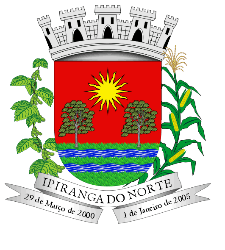 AGRADECEMOS A ATENÇÃO E A PRESENÇA DE TODOS!
PODER LEGISLATIVO – GESTÃO 2021/2022
Presidente: Eluir Cavassin

Apresentação: 
Antônio de Abrantes Alves Neto